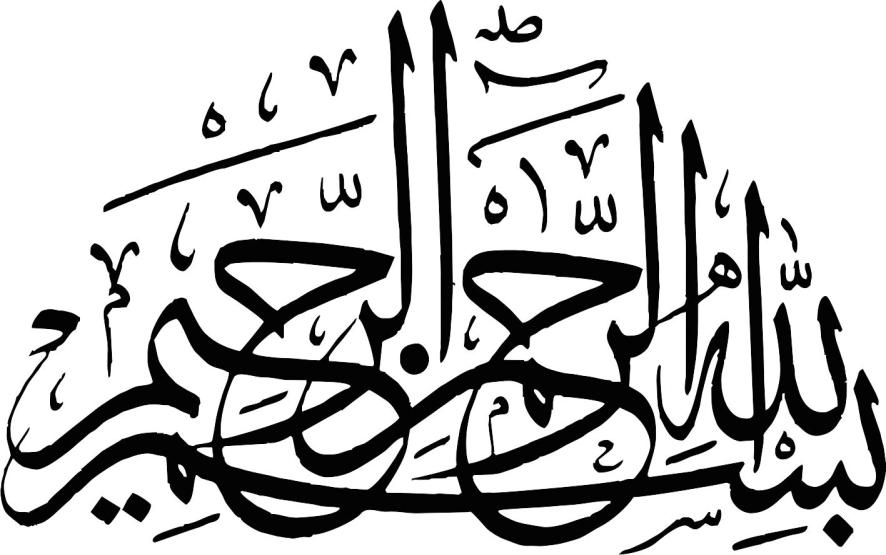 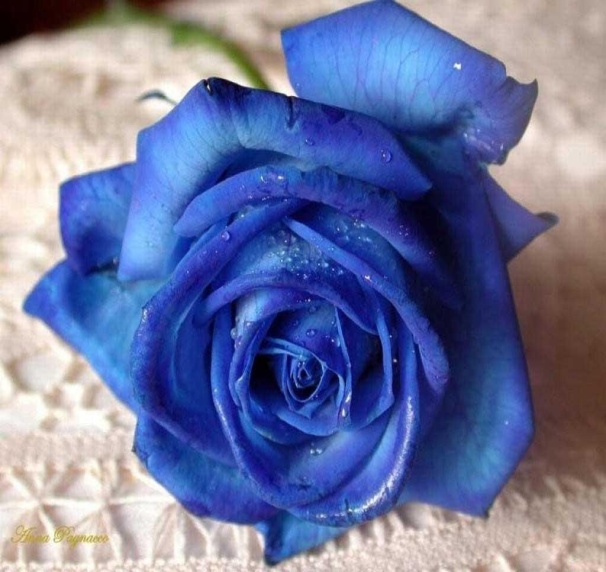 بخش اورژانس
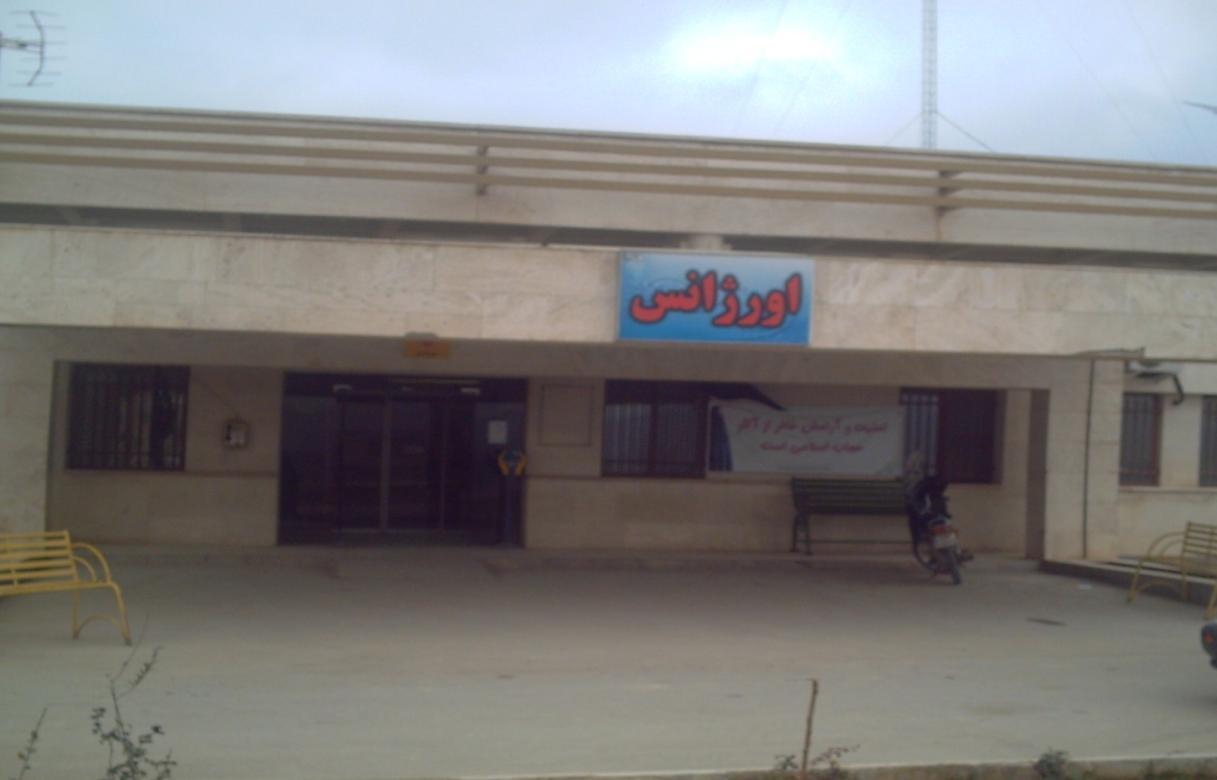 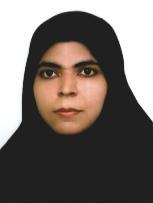 معرفی بخش اورژانس
بخش اورژانس یکی از مهمترین بخشهای تنها مرکز درمانی (بیمارستان امام خمینی(ره)) شهرستان درگز می باشدکه در مجاورت با آزمایشگاه , رادیولوژی, درمانگاه تخصصی , پذیرش و داروخانه بیمارستان قرار گرفته ودر  ماه12/ 11/ 1385 در فضایی به متراژ 600 متر مربع راه اندازی شده است و دارای 7 تخت فعال جهت بستری , یک تخت ایزوله , دو تخت اطفال , دو تخت جهت اعمال سرپایی , یک تخت CPR , یک تخت سوختگی و در مجموع دارای 14 تخت و همچنین دارای اتاق های CPR, اطفال, پانسمان و گچ گیری, ایزوله و سوختگی می باشد.
عملکرد بخش اورژانس
درمان بیماران بستری و مراجعان سرپایی
بخیه و پانسمان آتل بندی
نوارقلب
تزریقات وریدی ,عضلانی و ....با ارائه نسخه پزشک (شیفت صبح تزریقات خانمها و اطفال درمانگاه انجام می شود)
انجام سونوگرافی در موارد اورژانسی
شستشوی چشم
انجام مشاوره توسط متخصصین داخلی , اطفال و نوزادان , قلب , جراحی عمومی, ارتوپدی , روانپزشکی , زنان 
تزریق خون
اعزام بیماران به مراکز مجهز
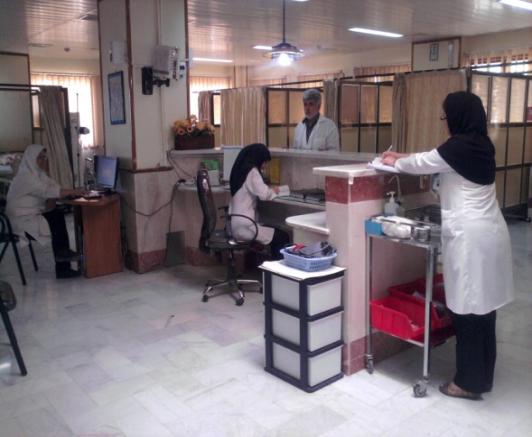 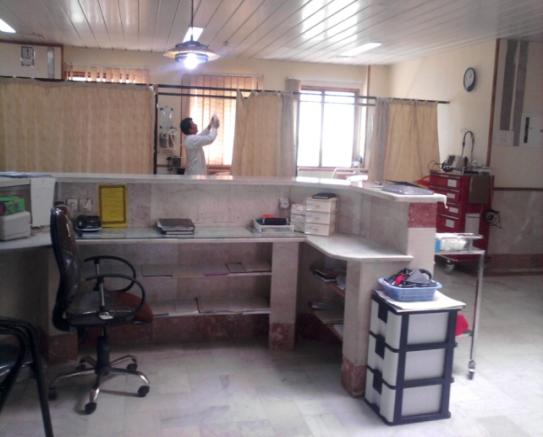 همکاری گروهی پرسنل در اعزام بیماران در مواقع بحران
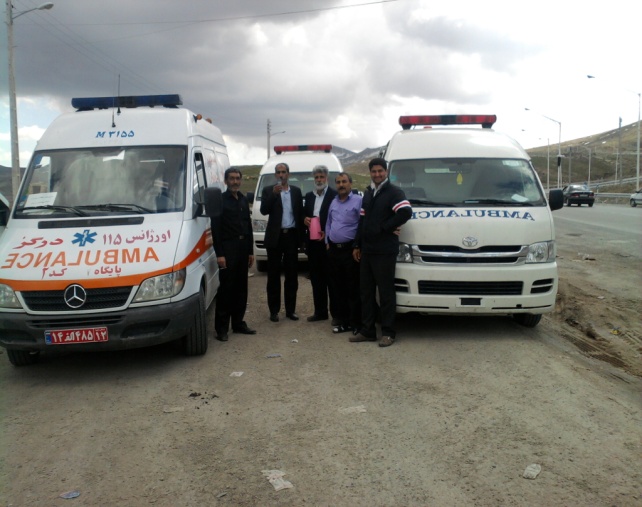 تصویر برگشت از اعزام مورخ 1390/1/9
شرح وظایف مسئول بخش اورژانس
تنظیم برنامه کار پرسنل تحت نظارت در شیفتهای مختلف و تقسیم کار 
برنامه ریزی جهت ثبت و ارائه گزارش کامل از وضعیت هر بیمار 
بررسی وضعیت موجود در واحد تحت نظارت به منظور تعیین مشکلات مرتبط با ارائه خدمات 
برنامه ریزی جهت اگاه سازی کارکنان جدید الورود به مقررات اداری استاندارها ، محیط فیزیکی ، وسایل و تجهیزات 
تعیین خط مشی جهت واحد مربوطه در راستای اهداف کلی سازمان 
پیش بینی نیازهای بخش از نظر امکانات ، تجهیزات موجود و لوازم مصرفی و پیگیری آن 
برنامه ریزی جهت تغییر و تحول تجهیزات  بخش در هر شیفت کاری 
تشکیل جلسات درون بخشی و جلب مشارکت پرسنل در جهت حل مشکلات بخش
توجه به نیازهای پرسنل و ایجاد انگیزه جهت افزایش رضایت شغلی 
انجام مراقبتهای پرستاری در مواقع اورژانس 
شرکت در جلسات مدیران و ارائه نیازهای کارکنان ، بیماران جهت بهبود وضعیت 
ثبت و گزارش کلیه امور واحدهای مربوطه به مسئولین ذیربط شامل : درخواستها ، وقایع غیر مترقبه حوادث ، کمبودها ، نیازها 
مشارکت و همکاری در برنامه های آموزش ضمن خدمت
کنترل حضور و غیاب پرسنل تحت سرپرستی 
تکمیل فرم ارزشیابی کارکنان جهت پرسنل تحت سرپرستی 
ارزشیابی مستمر خدمات ارائه شده توسط کادر تحت سرپرستی از طریق بررسی رضایت مندی 
کنترل و پیگیری و ثبت و اجرای دستورات پزشک و نظارت بر اجرای آن 
مشارکت و همکاری با کمیته های بیمارستانی 
نظارت بر حسن اجرای تعرفه های پرستاری 
نطارت بر حسن اجرای کلیه خدمات پرستاری در بخش . 
تریاژ 
‍CPR
شرح وظایف پرستاران شاغل در بخش اورژانس
انجام اقدامات مراقبتی بر اساس استانداردهای خدمات پرستاری و ثبت و پیگیری ان مانند : تامین بهداشت ، تغذیه ، خواب ، نیازهای دفعی وv/s  
انجام مراقبتهای تشخیصی درمانی تجویز شده مانند : مایعات وریدی ، تزریق خون ،EKG  ، گذاشتن سوند فولی ، سوند معده ، گچ گیری ، آتل گیری ، بخیه لاپه اول  پوست ، IV LINE 
انجام اقدامات اولیه احیاء قلبی ریوی با حضور تیم احیاء 
ارائه اقدامات پرستاری در انتقال بیمار از بخش به بخش دیگر و ارائه گزارشات مربوط 
ارائه اقدامات پرستاری قبل و بعد از عمل 
راهنمایی و مشاوره 
راهنمایی و مشاوره با مددجو در صورت ارجاع به سایر منابع تخصصی ، حمایتی ، اجتماعی 
انجام اقدامات ضروری به منظور پیشگیری از عفونت 
ترخیص و آماده سازی بیمار 
تحویل گرفتن بخش از پرسنل شیفت قبل به پرسنل شیفت بعد بر بالین بیماران 
شرکت و همراهی با پزشکان در محیط بیماران 
ثبت کلیه اقدامات انجام شده
تریاژ 
CPR   
شستشوی گوش 
گذاشتن تامپون بینی و گوش 
انجام کلیه آنکالهای اعزام در شیفتهای مختلف
شرح وظایف بهیاران شاغل در بخش اورژانس
کسب دستور ، برنامه کار از مسئول شیفت 
کمک در امر پذیرش 
انتقال بیمار از بخش به بخش دیگر 
کنترل V/S 
تزریقات عضلانی ، وریدی ،زیر جلدی ، واکسن تحت نظارت مسئول شیفت 
آمادگی قبل و بعد از عمل 
تعویض پانسمان 
کشیدن بخیه 
آماده کردن بیمار در موارد لزوم جهت انجام معاینات پزشکی 
گذاشتن سوند معده و شستشوی معده
شرکت در کلاسهای باز آموزی 
حفظ امنیت بیمار در رابطه با پیشگیری از بروز حوادث 
انجام سایر امور حرفه ای طبق دستور مسئول شیفت
لیست متخصصین شاغل در اورژانس سال 1390
لیست پزشکان عمومی شاغل در بیمارستان سال 1390
لیست پرسنل شاغل در اورژانس
لیست پرسنل شاغل در اورژانس
لیست تجهیزات بخش اورژانس
نمایی از اتاق CPR بخش اورژانس
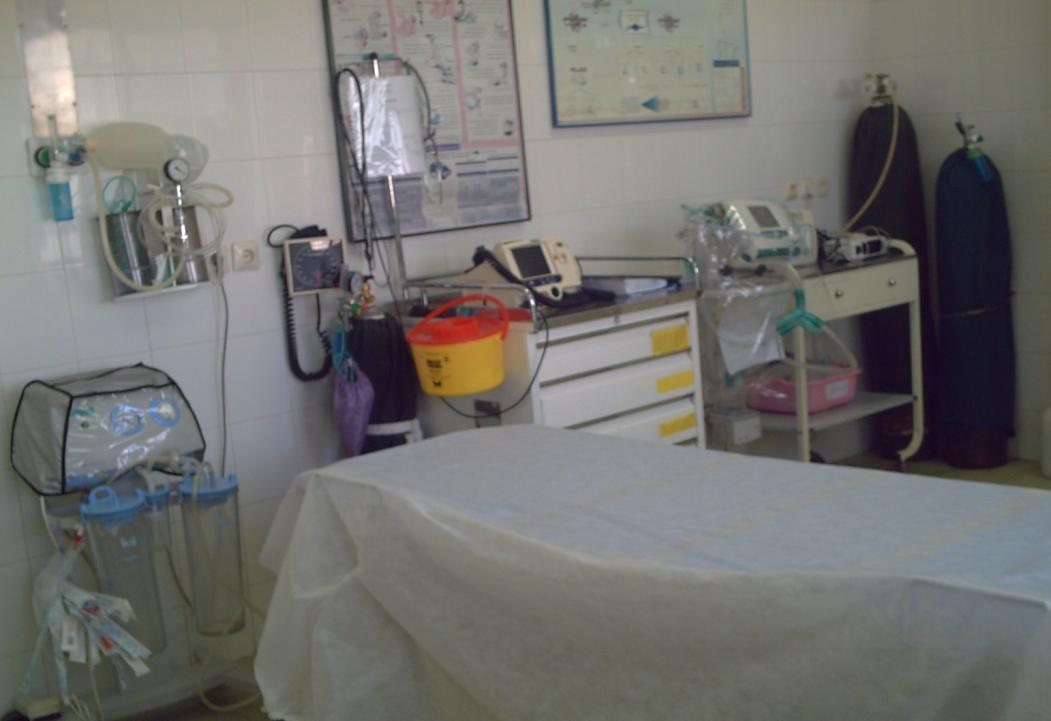 نمایی از ونتیلاتور های بخش اورژانس
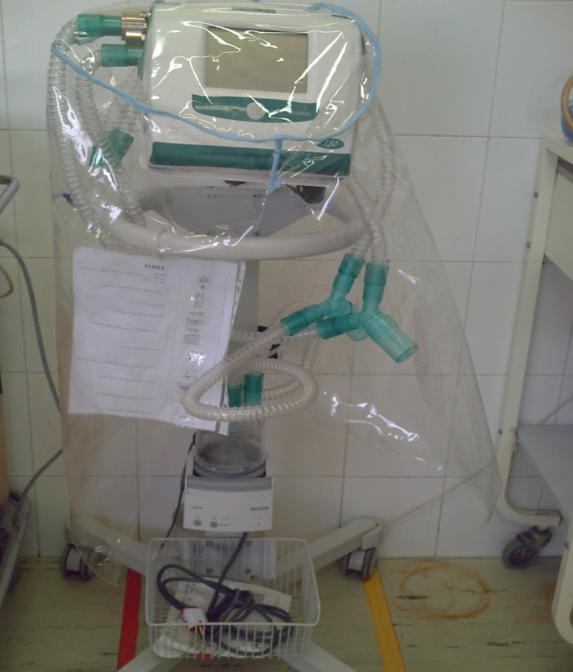 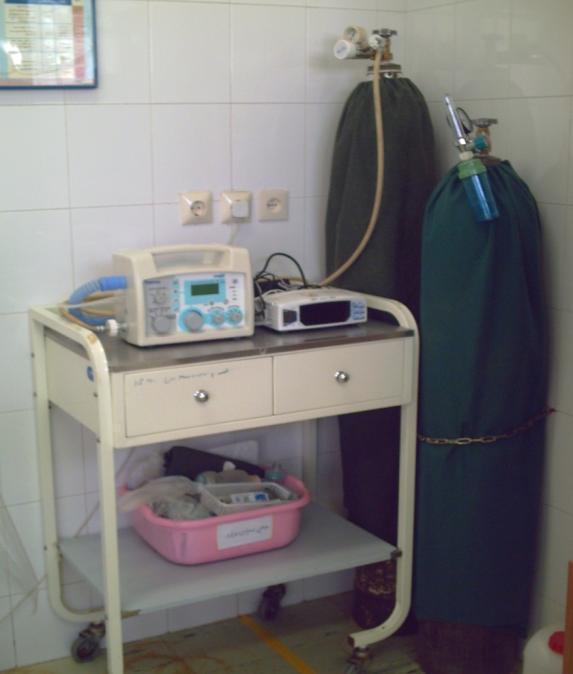 نمایی از تجهیزات بخش اورژانس
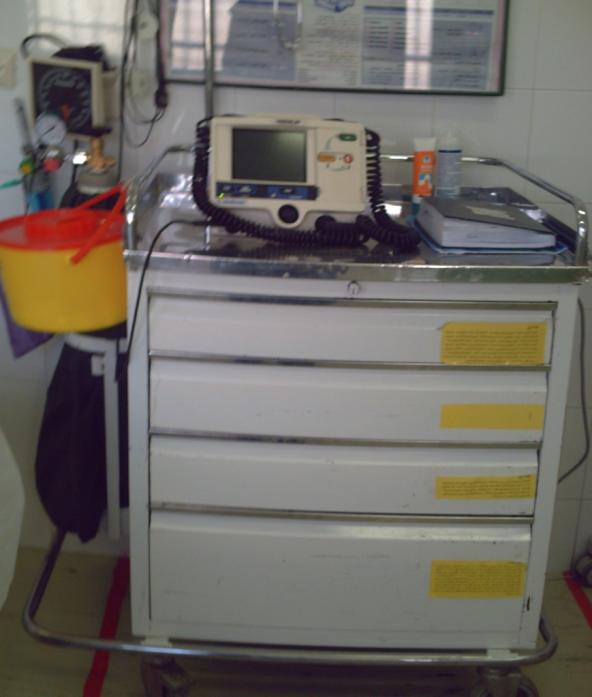 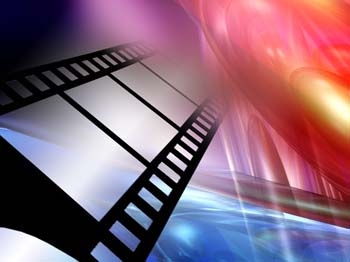 پور شور و با نشاط باشید
تهیه و تنظیم:فاطمه یوسفی مقدم